10 Jan 2024
Geology 5660/6660
Applied Geophysics
Last time: Overview of Applied Geophysics 
• Important syllabus points: Labs, projects, exams, text, website

• Geophysics:
   What is it? Who does it? (Career tracks) And why?

 What this class will be about: Geophysical Imaging
   Examples: 
     ‹› Seismic reflection imaging of the subsurface under
         Upheaval Dome (salt dome, or impact structure?)
     ‹› Magnetotelluric (electrical) imaging of a mining prospect

 Reminder: Be thinking about possible ~nearby field sites! 
   (We will discuss in the next few weeks!)
Read for Fri 12 Jan: Burger 1-21
© A.R. Lowry 2008-2024
!
Seismic imaging:  A brief thought exercise
‘Dja ever count seconds?
!
Seismic Concepts I: Velocity
Velocity of light in air ~ 3x108 m/s
Velocity of sound in air ~ 340 m/s
Velocity is the distance traveled per unit time, V = x/t.

Rule of thumb is to count seconds and divide by 3 for 
    distance in km (or by 5 for distance in miles).
! Different types of materials have different seismic velocities…

Hence in geophysical imaging of the subsurface, we want
    to measure changes in physical properties that tell us
    something about the structure & materials down there:
Sound is a type of wave made up of compressions and rarefactions of atoms. It is also called a “dilatational strain wave”, or in seismology, a P-wave !
Energy
Source
Seismometers or “Receivers”
Soil:
Vp = 1 km/s
Limestone:
Vp = 3 km/s
Defn: The surface of furthest travel of a wave at a given time t is
called a wavefront.
Sound waves from an energy source radiate in all directions… 

Velocity V = x/t, so in a uniform medium the wave
    travels a distance x = VDt in a time t.
Energy
Source
Seismometers or “Receivers”
Soil:
Vp = 1 km/s
Black line is
the “wavefront”,
or location of the
sound energy
furthest from the
source, at time t
Limestone:
Vp = 3 km/s
Blue arrows are 
“rays” in the 
direction of wave
propagation
(perpendicular
to the wavefront)
So, a valid (and important) question is, “How does info about
deep layers get back to the surface where we can measure it?”
Seismic Concepts II: Huygen’s Principle
Every point on a 
wavefront can be 
treated as a point 
source for the next 
generation of 
wavelets. The 
wavefront at time t 
later is a surface 
tangential to the 
furthest point on 
each of these 
wavelets.
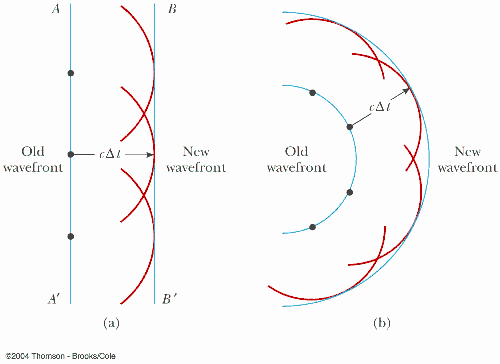 cDt
Old
wavefront
New
wavefront
Old
wavefront
New
wavefront
cDt
Thought exercise: Assume the source and seismometers
are all equally spaced at a distance x. Assume the soil 
layer is 2x thick. Draw two diagrams showing what you
imagine the wavefront will look like at times 2t1 & 3t1.
Energy
Source
x
Seismometers or “Receivers”
Soil:
Vp = 1 km/s
Limestone:
Vp = 3 km/s
Something important to think about…
   Where is the wavefront at time 2.5Dt?
   At 2.25t1 and 2.75t1?
   Given Huygen’s principle, what does that imply about the
   wavefronts?
Energy
Source
x
Seismometers or “Receivers”
Soil:
Vp = 1 km/s
Black line is the 
“wavefront”
at time t = t1
Limestone:
Vp = 3 km/s
Blue arrows are 
“rays” in the 
direction of wave
propagation
(perpendicular
to the wavefront)
Now do a similar thought exercise assuming a planar
wavefront in a basalt layer that is 2x thick, over a slower
loess layer. Draw two diagrams showing what you
imagine the wavefront will look like at times 2t1 & 3t1.
Energy
Source
x
Seismometers or “Receivers”
Basalt:
Vp = 3 km/s
Loess:
Vp = 1 km/s